Instructions for use
This resource is not a teaching and learning program. It should be used in conjunction with ‘Representation of life experiences’ – Year 9, Term 1).
Classroom teachers are encouraged to add and adapt slides as required to meet the needs of their students.
Save a copy of the file to make changes to the slide deck. Go to File > Download a Copy (this downloads a copy to the computer to edit in the PowerPoint app).
To convert the PowerPoint to Google Slides
Upload the file into Google Drive and open it.
Go to File > Save as Google Slides.
(Note – conversion may cause formatting changes in the slides.)
1
Phase 5 – text annotations – Swan
Stage 5 – 9.1
‘Representation of life experiences’ – Year 9
Term 1
[Speaker Notes: Teacher note: this PowerPoint has been designed to be used in conjunction with with Phase 5 – engaging critically and creatively with model texts from ‘Representation of life experiences’ – Year 9, Term 1.
.]
Sharing learning intentions and success criteria
[Speaker Notes: Teacher note: this slide has been used to identify the explicit teaching learning strategies sharing learning intentions and sharing success criteria. This slide should be deleted or hidden when using in a classroom setting. 
Sharing learning intentions allows a teacher to effectively communicate the learning goal with students. They allow students to connect new learning to existing knowledge, skills and understanding. 
When used with success criteria, students have a clear idea of the learning goal and how to get there (AERO 2024). 
The sample learning intentions and success criteria on slide 13 are aligned to the syllabus. The success criteria break the learning intention into smaller and more manageable actions. They show students what they must do, say, make, create or perform to demonstrate their learning (Griffin 2018).
Success criteria are communicated to students in ways they understand. Teachers use their expertise to guide student thinking, and often model and use exemplars to show students what success 'looks like

For more information, see ⁠AITSL or the NSW Department of Education explicit teaching strategies, ⁠Sharing learning intentions and ⁠Sharing success criteria]
Learning intentions and success criteria
We are learning to
understand how and why a writer might combine the codes and conventions of different text types
understand the language features of a hybrid text.
We can
[insert success criteria].
4
[Speaker Notes: Notes for teachers:
Adapt the provided learning intentions and success criteria (LISC), in line with the syllabus, as required to suit the needs of your students.
LISC is usually shared first or early in the lesson and is explained by the teacher who checks for understanding. 
LISC is referred to regularly to check for understanding, provide feedback or as a self-assessment tool (Wiliam and Leahy 2015). 
Learning intentions and success criteria can be supported by exemplars, such as 'What A Good One Looks Like' (WAGOLL) or exemplars to demonstrate success criteria (Clarke 2021)

For more information on sharing learning intentions and success criteria, see Sharing learning intentions and success criteria – technique guide

For more information on planning learning intentions and success criteria, see Planning syllabus-aligned learning intentions and success criteria– technique guide]
Exploring ‘Nomad’ by Eleanor Swan
Text complexity
‘Nomad’ by Eleanor Swan
6
[Speaker Notes: Teacher note: this information summarises the text complexity of the model text.]
‘Nomad’ by Eleanor Swan
License information
Eleanor Swan, ‘Nomad’, Frensham School (runner-Up, Year 11/12 category, 2020)
Reproduced and made available for copying and communication by NSW Department of Education for its educational purposes with the permission of Eleanor Swan, Frensham School. Accessed 25 March 2023.
7
[Speaker Notes: Teacher note: this information summarises the text complexity of the model text.]
Frayer model diagram
Definition
Facts/Characteristics
Nomad
Examples
Non-examples
8
[Speaker Notes: Teacher note: teachers could discuss the denotation and connotation of the word 'nomad’. Students should complete a Frayer diagram to understand the term.

The online Oxford dictionary defines 'nomad’ as:
noun
a member of a people that travels from place to place to find fresh pasture for its animals and has no permanent home. For example, ‘the withering of their grasslands forced the nomads of the Sahara to descend into the Nile valley.’
a person who does not stay long in the same place; a wanderer. For example, ‘Dolly was a nomad who had finally taken root in Hawaii.’ 
definition nomad - Search
Within the Western cultural tradition, the term 'nomad' has connotations that evoke images of an exotic, foreign land, of adventure and freedom from social conformity]
What is a ‘Nomad’
Understanding vocabulary
Define the term ‘nomad’ by creating a visual representation of the word in your English book. The representation should include words and images.
9
[Speaker Notes: Teacher note: students should complete a visual representation of the word to clarify understanding.]
Engaging with the model text
Imaginative hybrid text
We will begin by asking you to read the text for yourself and share your initial ideas. Don’t worry too much about ‘getting it right’ at this stage – we will be coming back to this after analysing the text in more detail together. 
Complete a first reading of the text to familiarise yourself with the ideas. 
Write 2 to 3 sentences about what the text is expressing and discuss your ideas about the text’s messages.
Class discussion – What is the thematic concern of the text?
10
[Speaker Notes: Teacher note: guide students through the information and activity on the slide to develop an in a class discussion. They identify the thematic concern of the text.]
Exploring the writer’s purpose
[Speaker Notes: Teacher note: the following slides support students to explore the writer’s purpose. 
Ask students to consider the purpose of Swan’s text before showing the following slide.]
Authorial purpose
Features of a hybrid text
In ‘Nomad,’ Eleanor Swan uses both persuasive and imaginative writing features.
These are effectively combined to convey a passionate plea for the importance of artistic expression in education and society. 
The writer’s purpose is to persuade the reader about the importance of the arts, as well as to critique the restrictive nature of the education system. 
In your own words, explain Eleanor Swan’s purpose in writing ‘Nomad’.
12
[Speaker Notes: Teacher note: after students have made suggestions about the text on the previous slide, identify that the text is a combination of both persuasive and imaginative writing. Discuss the theme of the text and the writer’s purpose.

Students summarise their ideas in a short response.]
Double Venn diagram
Persuasive
Imaginative
Features similar to both objects
Features of object 2
Features of object 1
13
[Speaker Notes: Teacher note: guide students through an initial activity, using this Venn diagram to identify which aspects of ‘Nomad’ are persuasive and which are imaginative. Students can choose to include quotes from the text or summarise ideas in their own words. This could be done in pairs to encourage discussion of the purpose of the text as a whole.]
Imaginative writing features used in the text
[Speaker Notes: Teacher note: before completing this section of the PowerPoint, model the annotation of imaginative language features to students using Phase 4, activity 1 – annotating ‘Nomad’ .]
Figurative language
Similes and metaphors
The simile ‘My hand feels like a teenager who is fidgeting in their seat … ’ and the metaphor ‘I have a nomadic mind’ evoke a sense of restlessness and longing for freedom. The metaphor of a ‘nomadic mind’ symbolises the concept of a creative spirit that seeks to wander and explore. This emphasises the theme of a restricted education system, in contrast to the freedom of true creativity. 
Highlight some other examples of similes or metaphors to be found within the text.
15
[Speaker Notes: Teacher note: guide students to develop an understanding of the focus language feature of this slide. When students have a clear understanding of the language feature, they should annotate the text for examples of the feature.
Possible responses 

Simile: ‘as slow as a YouTube video with bad internet’ Effect – evokes the sluggish pace and frustration of experiencing slow internet.
Metaphors: ‘a world where music is my heartbeat.’ Effect- symbolises individuality, creative expression connected intimately with her personal identity and individuality
‘I want to dance from my heart, not from Tik Tok.’ Effect – states her passionate desire for authenticity, rather than being constrained by society’s expectations. The term ‘Tik Tok’ also has connotations of shallow performative displays of a curated online self, rather than the authenticity symbolised by ‘the heart’.]
Personal narrative voice
Colloquial language
Swan uses informal, conversational language (‘wishy-washy,’ ‘who knows!’) to create a relatable tone that draws the reader in. This choice makes the text feel personal and authentic, inviting the audience to connect with Swan’s experience.
(Note – the first-person perspective also helps create a personal narrative voice through allowing the reader to experience Eleanor's thoughts and feelings directly.)
Highlight other examples of how the writer creates a personal voice in her narrative.
16
[Speaker Notes: Teacher note: guide students to develop an understanding of the focus language feature of this slide. When students have  a clear understanding of the language feature, they should annotate the text for examples of the feature.]
Specificity and descriptive detail
Creating imagery through detailed description and anaphora
Swan uses anaphora to build a cumulative image of her individuality in the example below, through specificity and descriptive detail.
‘The little details that define my humanity. The fact that I always turn power points off if they're not being used. The fact that I run my fingers over my eyebrows when I'm anxious. These little, quirky details define me so much better than any work of the Bronte sisters …’.
Highlight examples of how Swan uses specific descriptive detail to show the creativity of childhood.
Identify how she uses anaphora to reinforce her message about the importance of the arts to her identify.
17
[Speaker Notes: Teacher note: guide students to develop an understanding of the focus language feature of this slide. When students have a clear understanding of the language feature, they should annotate the text for examples of the feature.

Examples used in the text:
Specificity is used when describing the creativity of childhood – ‘In  preschool we made artworks out of pasta and glitter paint. In primary school we dressed up in tiaras and capes and pretended to be the ruler of a kingdom, conversing with our multiple imaginary friends on what magical plans we had for the day. We starred as trees in our school plays and sang songs about the alphabet and albino kangaroos with the biggest smiles on our faces.’
Which is then contrasted to the restrictive nature of the education system – ‘Singing requires lessons where you have to sing scales and memorise different Italian words that indicate tempo, dynamic and style. Writing is about political issues, following the same template of point, explanation, example and link to thesis. Narrative writing is restricted to rewriting works of classical literature from the perspective of another character. We have been conditioned to groan when asked to read a book or a play, leaving teachers to remind us of the importance of Shakespeare every year in English.’
Anaphora is used extensively at the end of the text – the repetition of ‘I want’ in the closing section serves to emphasise Swan’s desires and dreams. It creates a rhythmic flow that builds emotional intensity, highlighting her yearning for artistic expression. This repetition reinforces the urgency of her message and the importance of art in her identity.
‘I want to tell you who I am.
        I want you to hear my silly stories.
        I want to sing as loud as I can.
        I want to dance from my heart, not from Tik Tok.
        I want to watch plays and movies, listen to music and look at artworks.’]
Imaginative structure
Stream of consciousness
The text employs a stream-of-consciousness structure, as her thoughts roam from past to present and future. This structure effectively conveys Eleanor's frustration and desire to break free from the constraints of formal writing, mirroring her longing for creative expression.
‘ I sit at a desk, pen to paper … 
I have a nomadic mind … 
We grew up as creative beings … ’
Identify other examples of Swan’s stream-of consciousness style.
18
[Speaker Notes: Teacher note: guide students to develop an understanding of the focus language feature of this slide. When students have a clear understanding of the language feature, they should annotate the text for examples of the feature.

This slide can connect back to the slides on cohesion and anecdotal evidence. The class could discuss how these elements of structure and style are used effectively to achieve her purpose.]
Hybrid Form
Combination of prose and poetry
Swan combines the codes and conventions of prose and poetry. She varies the lengths of her paragraphs, contributing to the pacing of the narrative. 
‘I have a nomadic mind.
It wants identity.
It wants to express itself.
It wants to tell a story.’
Identify where Eleanor Swan switches from prose to poetry and back again.
19
[Speaker Notes: Teacher note: guide students to develop an understanding of the focus language feature of this slide. When students have a clear understanding of the language feature, they should annotate the text for examples of the feature. 
Short, punchy sentences convey urgency and passion, while longer, reflective passages allow for deeper contemplation of the themes.]
Persuasive writing features used in the text
[Speaker Notes: Teacher notes: the following slides on persuasive and analytical writing are designed to develop students' understanding of the codes and conventions as well as language forms and features that are typical of persuasive and imaginative writing forms. In order to manage students' cognitive load, they will be asked to identify and discuss the codes and conventions of both a typical and imaginative text, making connections with the writer's purpose, before being asked to analyse the effect of these on the audience in later slides.]
Argumentative structure
Temporal markers
Time markers (for example, ‘now,’ ‘whilst’) are used to clearly identify different stages in the narrative. By structuring her argument in the context of her personal journey, Swan shows how her relationship with creativity has evolved over time. 
‘I have a nomadic mind.’
‘Now that we're in high school, … ’ 
Highlight other examples of temporal markers on your copy of the text.
21
[Speaker Notes: Teacher note: guide students to develop an understanding of the focus language feature of this slide. When students have  a clear understanding of the language feature, they should annotate the text for examples of the feature.

The word 'highlight' has been used throughout the PowerPoint to indicate a process of annotating the text. Students could:
choose to use actual highlighters with different colour codes and write a key on the side of the text
circle, underline, square, squiggle and so on to highlight different language forms and features using a ‘key’ that they can understand
use sticky notes 
use the highlight or comment feature to identify language forms and features if working with a digital copy of the text.]
Cohesion
Use of conjunctions
Coordinating conjunctions – (‘and,’ ‘but’) are used to link related ideas and create a sense of continuity in her argument. For example, ‘We … sang songs about the alphabet and albino kangaroos,’ connects Swan’s feelings about writing essays with her desire for creative expression. 
Subordinating conjunctions – (‘because,’ ‘although’) are used to present complex ideas and show relationships between thoughts. For instance, when Swan mentions, ‘Only $100 million dollars allocated to the Arts because …’, she provides evidence for her argument about the lack of governmental support for the arts.
Contrasting conjunctions – (‘but’) highlight the tension between past and present experiences, contrasting Swan’s childhood creativity with the limitations imposed in high school.
Highlight the conjunctions used in ‘Nomad’.
22
[Speaker Notes: Teacher note: guide students to develop an understanding of the focus language feature of this slide. When students have a clear understanding of the language feature, they should annotate the text for examples of the feature.

Refer to this slide when students explore the later slide on Swan’s stream-of consciousness. Her use of temporal markers could also be an important cohesive device here.]
Facts and statistics
Appeal to ‘logos’
Swan supports her argument with evidence that the Australian government has ‘Only $100 million dollars allocated to the Arts.’ and no government department dedicated to the arts. This strengthens the argument by grounding it in reality and highlights the neglect faced by the arts sector, making the writer's appeal more credible and urgent.
Identify other appeals to logic and reason you can find in the text.
23
[Speaker Notes: Teacher note: guide students to develop an understanding of the focus language feature of this slide. When students have a clear understanding of the language feature, they should annotate the text for examples of the feature.

The teacher may need to teach or revise Aristotle’s concepts of ‘Logos, Ethos and Pathos’. Definitions and support materials for teachers can be found in ‘Speak the speech’ – Year 7, Term 3 – Resources and activities part 2, Phases 3 and 4 (integrated Phase 5)

See also https://sites.google.com/education.nsw.gov.au/7-10-lfh-support-2/stage4/english/stage-4-english-week-g for further support.]
1st person point of view
Appeal to ‘ethos’
The writer uses 1st person point of view ‘I, we.’ (Note – 1st person POV can also be a feature of imaginative writing.
Swan shares her personal experiences and thoughts, making the writing more relatable and authentic and strengthening her argument. The use of first-person perspective invites readers into her mind, creating a deeper emotional connection and understanding of her perspective.
Highlight the personal pronouns used throughout the text.
24
[Speaker Notes: Teacher note: guide students to develop an understanding of the focus language feature of this slide. When students have a clear understanding of the language feature, they should annotate the text for examples of the feature.]
Emotional appeal
Appeal to ‘pathos’
Swan employs emotive language to connect with the reader. (Note – emotive language can also be a feature of imaginative writing) 
For example, phrases like ‘I want to tell you who I am’ and ‘I want to dance from my heart, not from Tik Tok’ evoke a sense of longing and desire for authenticity. By tapping into the reader's emotions, Swan increases the persuasive impact of her message.
Highlight any other examples where Swan uses ‘pathos’ to strengthen her persuasive argument.
25
[Speaker Notes: Teacher note: guide students to develop an understanding of the focus language feature of this slide. When students have a clear understanding of the language feature, they should annotate the text for examples of the feature.]
Anecdotal evidence
Personal anecdotes
Swan also appeals to ‘ethos’ by incorporating personal anecdotes and reflections on childhood, which give credibility to Swan’s argument about the importance of creativity. These anecdotes serve as a foundation for her critique of the current educational system, highlighting the stark contrast between her past and present experiences. (Note – anecdotes can also be a feature of imaginative writing)
 ‘In primary school we dressed up in tiaras and capes and pretended to be the ruler of a kingdom, conversing with our multiple imaginary friends on what magical plans we had for the day.’
Highlight some other examples of anecdotes in the text.
26
[Speaker Notes: Teacher note: guide students to develop an understanding of the focus language feature of this slide. When students have a clear understanding of the language feature, they should annotate the text for examples of the feature. 
Like 1st person POV and emotive appeal, anecdotes can also be a feature of imaginative texts. These three slides can therefore help to facilitate a discussion about the hybrid nature of the text and how this fulfils Swan’s purpose overall. Note the use of temporal markers as well to structure the flow of her ideas throughout the text.]
Responding analytically
Seldon method
Using the bubble theory to write analytical sentences
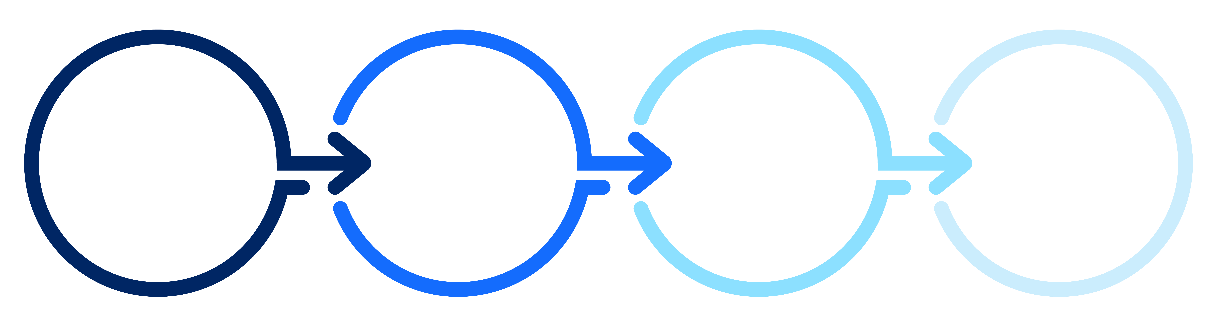 doing that, (verb+ing and effect)
and doing that. (verb+ing and effect)
does that, (verb and effect)
This technique
28
[Speaker Notes: Teacher note: remind students that they were first introduced to the Seldon method in the ‘Seeing through a text’ – Year 7, Term 2 program. Review the components of writing analytically with the class.]
Seldon method template
Textual
evidence
creates …
the composers use of …
emphasises …
suggests …
highlights …
29
[Speaker Notes: Teacher note: point out the different elements of the Seldon method. Provide students with a template for writing their own responses.]
Deconstructing a sample response
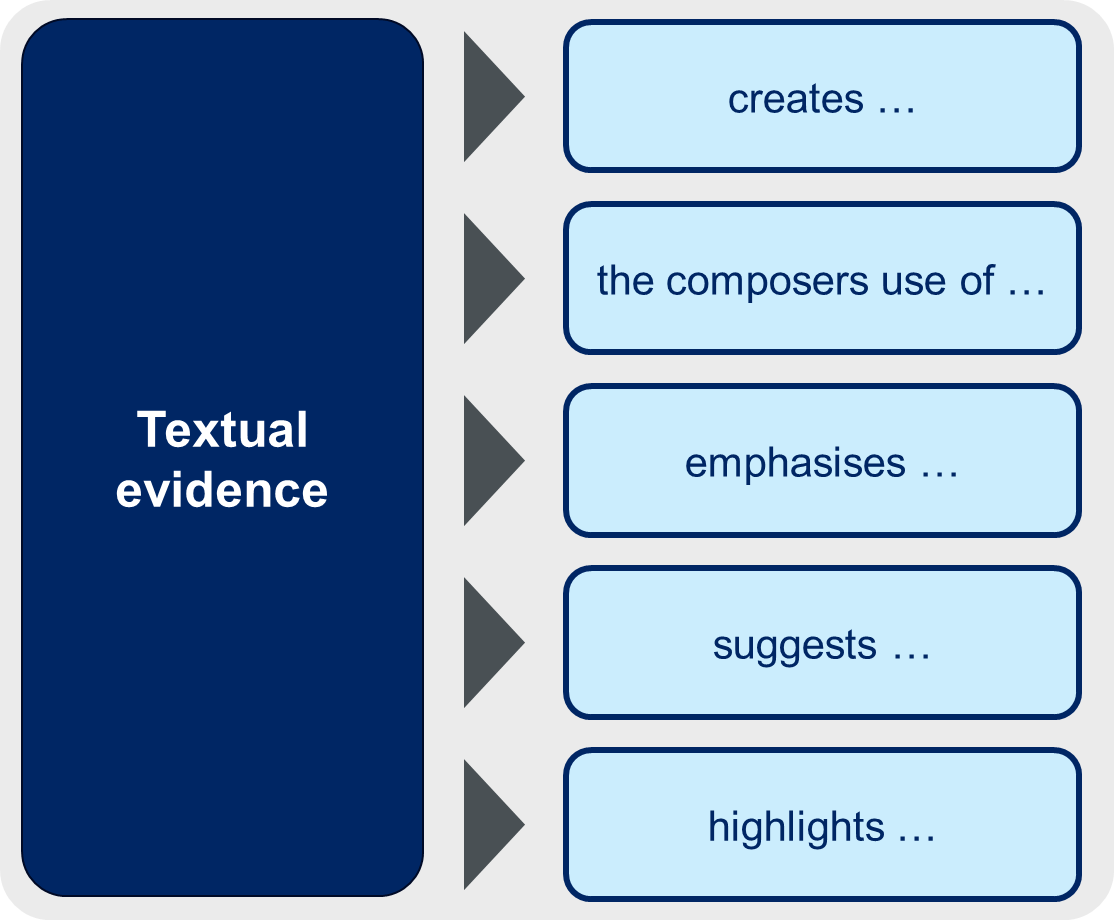 The text presents a clear argument against the limitations placed on creativity in the educational system. Swan highlights the decline of artistic freedom from preschool to high school, illustrating how creativity is stifled by rigid frameworks. This structure effectively builds the case for the need to prioritise the arts. For example, she begins with nostalgic reflections on her preschool days, where creativity flourished. She then transitions to the current state of education where such freedom is restricted.
30
[Speaker Notes: Teacher note: deconstruct the sample response with the class. Identify the different language features that make this response analytical.]
Your turn
Select one of the statements to respond to analytically
Discuss how conjunctions are used to strengthen Swan’s argument that the educational system needs to be reformed to better support the Arts.
Discuss how the use of personal pronouns position the reader to connect with Swan’s point of view.
Discuss how the use of personal anecdotes supports Swan’s overall argument.
Analyse the effect of using similes or metaphors in the text. 
Analyse how Eleanor’s stream-of consciousness style is used to engage the reader.
Analyse how Swan switches from prose to poetry and back again to keep the reader engaged and emphasise key points.
31
[Speaker Notes: Teacher note: students should select one of the statements and respond analytically using evidence from the text. Provide additional support to students]
Writing your own persuasive or hybrid text
Writing persuasively
‘I sit at a desk, pen to paper. Mind sluggishly attempting to write something. I stare once again at the instructions
'Write a persuasive essay on what political issue matters to you.’
Use the opening of ‘Nomad’ by Eleanor Swan (above) as a prompt to write your own persuasive or hybrid text on an issue that matters to you.
33
[Speaker Notes: Teacher note: students experiment with the use of hybrid form, using ‘Nomad’ as a model text to experiment with some of these techniques in their own writing.]
References
This presentation contains NSW Curriculum and syllabus content. The NSW Curriculum is developed by the NSW Education Standards Authority. This content is prepared by NESA for and on behalf of the Crown in the right of the State of New South Wales. The material is protected by Crown copyright.
Please refer to the NESA Copyright Disclaimer for more information https://educationstandards.nsw.edu.au/wps/portal/nesa/mini-footer/copyright. 
NESA holds the only official and up-to-date versions of the NSW Curriculum and syllabus documents. Please visit the NSW Education Standards Authority (NESA) website https://educationstandards.nsw.edu.au/wps/portal/nesa/home and the NSW Curriculum website https://curriculum.nsw.edu.au.
English K–10 Syllabus © NSW Education Standards Authority (NESA) for and on behalf of the Crown in right of the State of New South Wales, 2022.
AERO (Australian Education Research Organisation) (2024a) Explain learning objectives, AERO website, accessed 16 April 2024.
---- (2024b) Why explicit instruction works, AERO website, accessed 16 April 2024.
Eleanor Swan (2020). Nomad. In Whitlam Institute: What Matters? Writing Competition. Reproduced and made available for copying and communication by NSW Department of Education for its educational purposes with the permission of Eleanor Swan, Frensham School. Accessed 25 March 2023.
NSW Education Standards Authority (NESA) (2024) Glossary, NESA website, accessed 2 December 2024. 
Oxford University Press (2025) Oxford English Dictionary , Oxford Dictionary website, accessed 17 January 2025.
State of New South Wales (Department of Education) (2024a) ‘Explicit teaching strategies’, Explicit teaching, NSW Department of Education website, accessed 27 May 2024.
---- (2024) Seldon method for writing, NSW Department of Education website, accessed 17 January 2025.
34
Copyright
© State of New South Wales (Department of Education), 2024
The copyright material published in this resource is subject to the Copyright Act 1968 (Cth) and is owned by the NSW Department of Education or, where indicated, by a party other than the NSW Department of Education (third-party material).
Copyright material available in this resource and owned by the NSW Department of Education is licensed under a Creative Commons Attribution 4.0 International (CC BY 4.0) license.
This license allows you to share and adapt the material for any purpose, even commercially.
Attribution should be given to © State of New South Wales (Department of Education), 2024.
Material in this resource not available under a Creative Commons license:
the NSW Department of Education logo, other logos and trademark-protected material
Material owned by a third party that has been reproduced with permission. You will need to obtain permission from the third party to reuse its material. 
Links to third-party material and websites
Please note that the provided (reading/viewing material/list/links/texts) are a suggestion only and implies no endorsement, by the New South Wales Department of Education, of any author, publisher, or book title. School principals and teachers are best placed to assess the suitability of resources that would complement the curriculum and reflect the needs and interests of their students.
If you use the links provided in this document to access a third-party’s website, you acknowledge that the terms of use, including licence terms set out on the third-party’s website apply to the use which may be made of the materials on that third-party website or where permitted by the Copyright Act 1968 (Cth). The department accepts no responsibility for content on third-party websites.